Дуальное обучение – это сочетание обучения в учебном заведении с периодами производственной деятельности
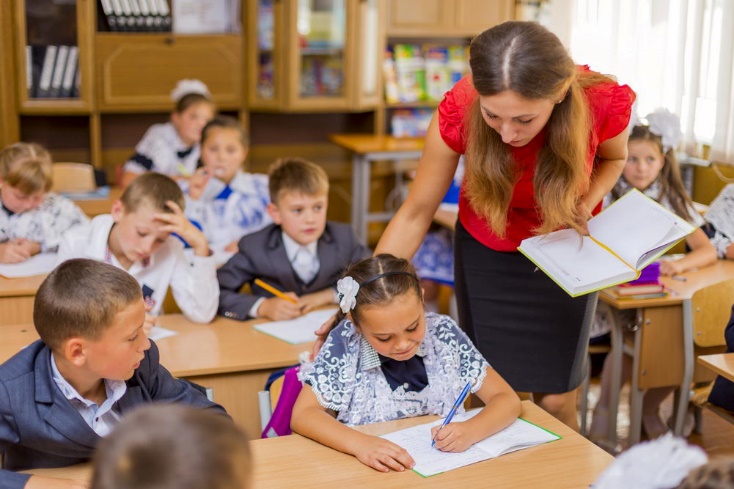 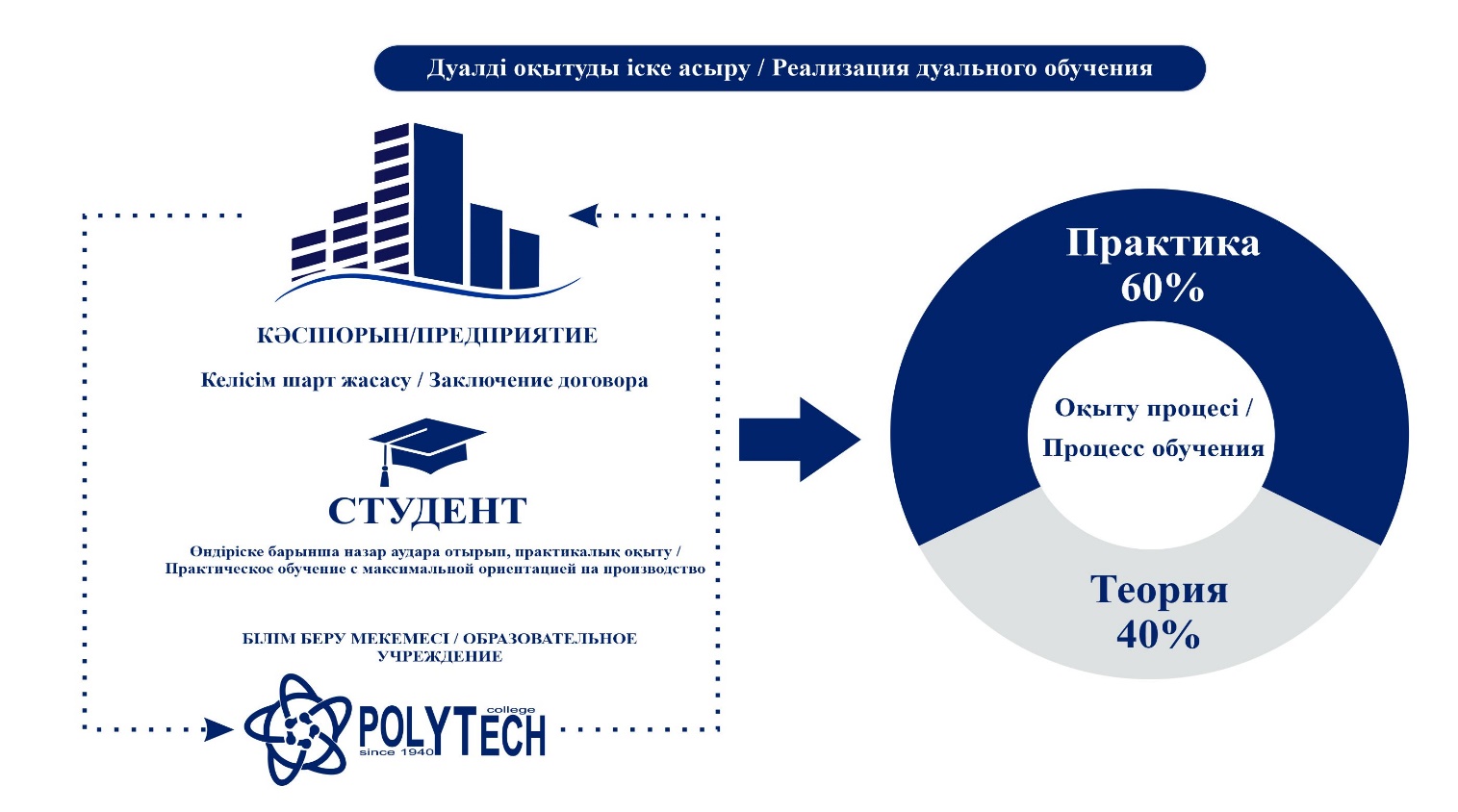 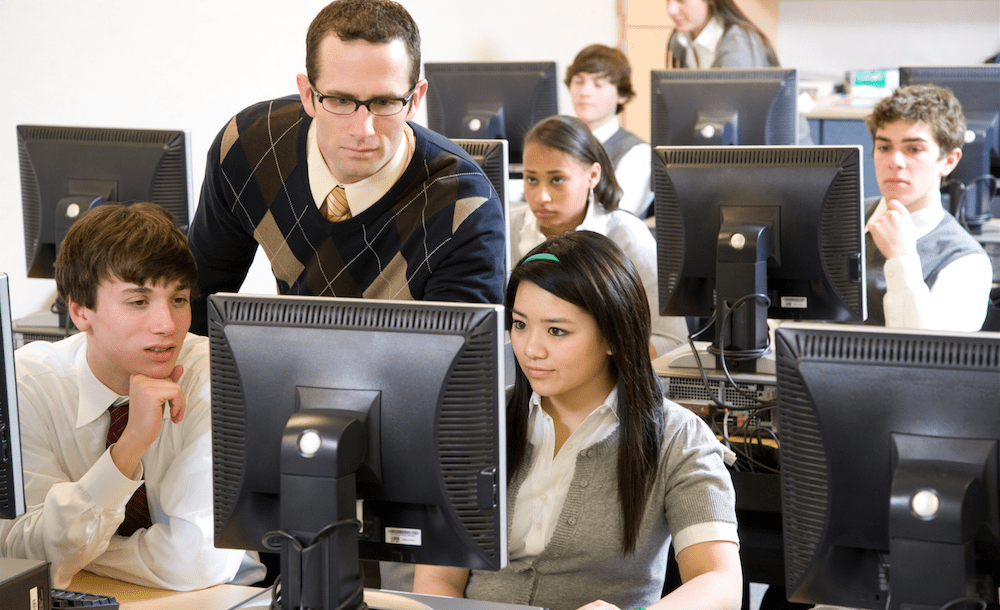 27 студентов
12 образовательных программ
26 организаций
2020-2021 уч.год
Преимущество дуального обучения
Подготовка кадров в соответствии запросов и требований работодателя
Сокращает время и затраты на поиск нужных предприятию специалистов
Дает возможность студентам зарабатывать в процессе обучения
Повышает процент трудоустройства выпускников
Увеличение базы социальных партнеров
Проблемы:
Отсутствие в университете единого положения по реализации дуального обучения по всем направлениям подготовки
Предложение:
Разработать положение о дуальном обучении по всем направлениям подготовки в КРУ им.А.Байтурсынова